學校網路架構圖-示例3
B303
B203
B302
B202
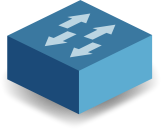 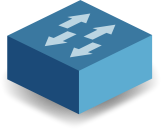 B301
1F活動教室
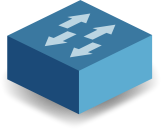 B201
B101
2F資訊教室
2F校長室
A201
A202
A203
A204
A205
A206
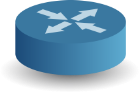 A101
A102
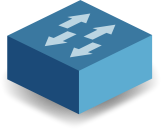 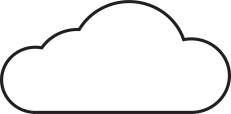 1F辦公室